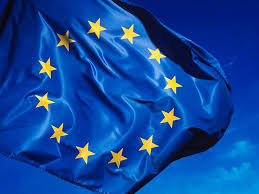 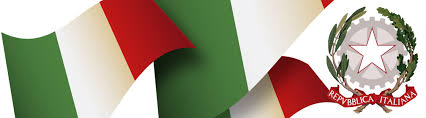 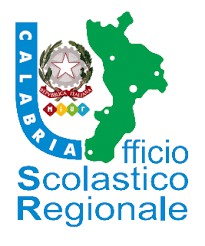 ISTITUTO COMPRENSIVO STATALE 
MANGONE-GRIMALDI
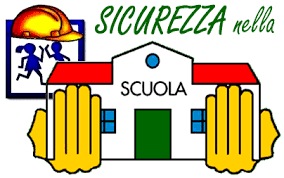 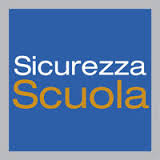 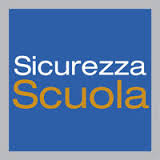 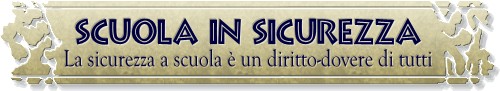 ISTITUTO COMPRENSIVO STATALE 
MANGONE-GRIMALDI
ORGANIGRAMMA   SICUREZZA
DIRIGENTE SCOLASTICO
R S P P
R L S
PREVENZIONE INCENDI
PREVENZIONE E
PROTEZIONE
ADDETTI PRIMO SOCCORSO
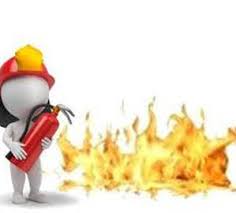 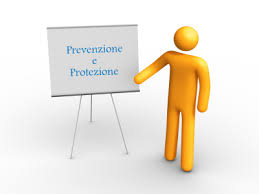 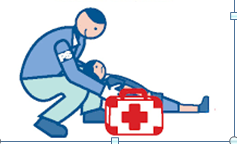 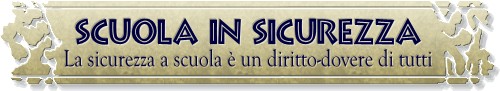 FIGURE SENSIBILI 2016/2017
R S P P
R  L  S
PREVENZIONE  E  PROTEZIONE
NOTARIANNE ILDE MARIA
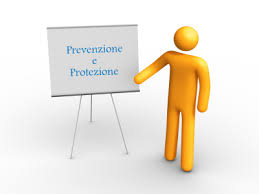 VETERE GIUSEPPINA
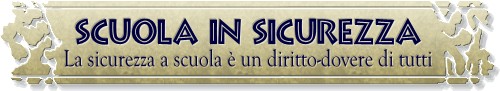 FIGURE SENSIBILI 2016/2017
R S P P
R  L  S
PREVENZIONE INCENDI
NOTARIANNE ILDE MARIA
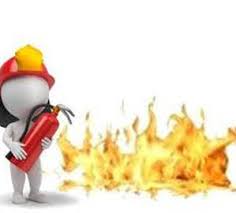 VETERE GIUSEPPINA
FIGURE SENSIBILI 2016/2017
R S P P
ADDETTI PRIMO SOCCORSO
R  L  S
NOTARIANNE ILDE MARIA
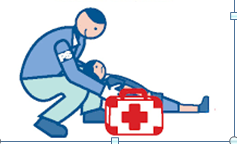 VETERE GIUSEPPINA